1
„Průvodce českým zdravotnictvím pro seniory“
Mgr. Irena Storová, MHA
ředitelka SÚKL
2019
© 2019  STÁTNÍ ÚSTAV PRO KONTROLU LÉČIV
29.10.2019
2
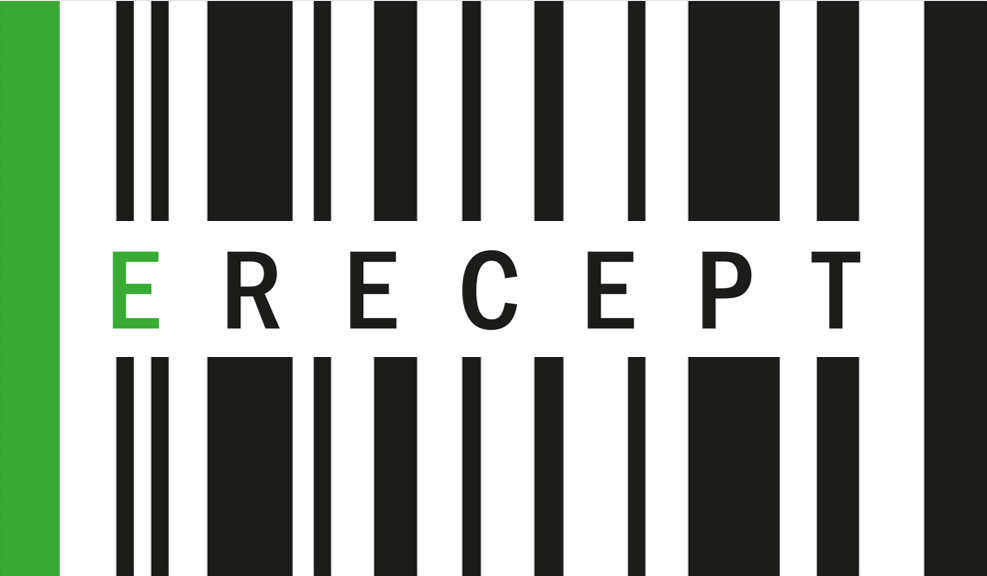 CÚER
Lékový záznam
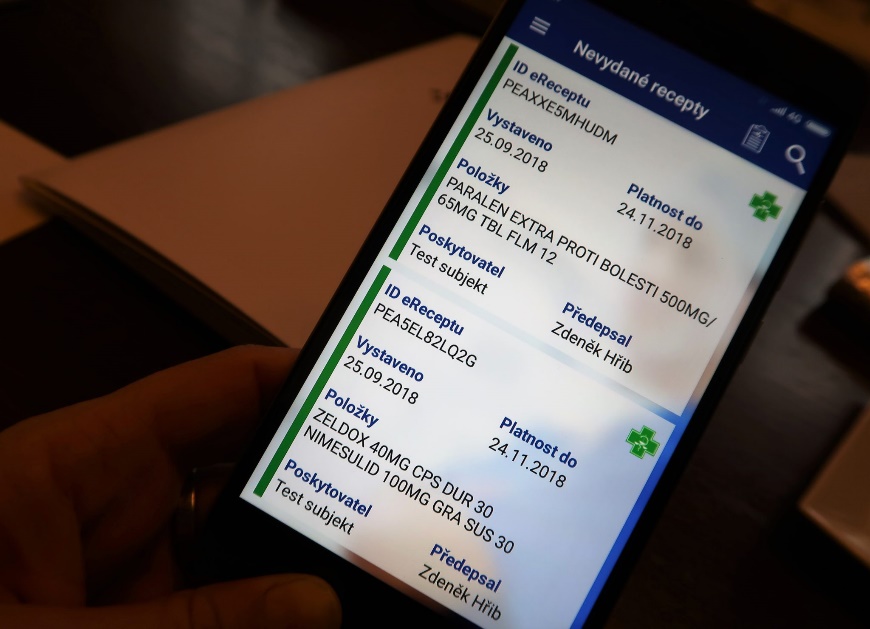 eAp
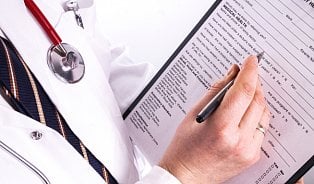 © 2019  STÁTNÍ ÚSTAV PRO KONTROLU LÉČIV
29.10.2019
3
Současná dostupnost lékového záznamu
Lékový záznam umožňuje pacientovi, lékaři, farmaceutovi a klinickému farmaceutovi nahlížení na údaje o předepsaných a vydaných LP konkrétnímu pacientovi, které jsou obsažené v CÚeR, včetně jejich dalšího zpracování
náhled pro pacienta (lékový záznam) je k dispozici již dnes, pro pacienta je dostupný nonstop a zdarma
obsahuje:
všechny předepsané eRecepty, stav jednotlivých eReceptů
všechny provedené výdeje a informace o vydaných lécích
umožňuje:
prohlížení ve webové a mobilní aplikaci (zatím cca 10 tisíc uživatelů)
doručení identifikátoru nového receptu
kontrolu nad svojí preskripcí
podmínky přístupu:
registrace do Národní identitní autority (NIA) a přístup do aplikace nebo OP s čipem
© 2019  STÁTNÍ ÚSTAV PRO KONTROLU LÉČIV
29.10.2019
4
Nahlížení do lékového záznamu
Lékový záznam umožňuje pacientovi, lékaři, farmaceutovi a klinickému farmaceutovi nahlížení na údaje o předepsaných a vydaných LP konkrétnímu pacientovi, které jsou obsažené v CÚER, včetně jejich dalšího zpracování
Lékař může nahlížet na údaje pacienta prostřednictvím pouze v souvislosti s poskytováním zdravotních služeb poskytovatelem tomuto pacientovi
Farmaceut může nahlížet na údaje pouze v souvislosti s poskytováním zdravotních služeb pacientovi, a to: 
a) při výdeji LP na základě identifikátoru platného eReceptu, na který dosud nebyly vydány všechny předepsané LP 
b) po zadání čísla OP nebo cestovního pasu v rámci osobní konzultace s pacientem, který tímto dokladem prokáže totožnost
Klinický farmaceut může do záznamu nahlížet pouze v rámci své činnosti vykonávané u poskytovatele zdravotních služeb v souvislosti s poskytováním zdravotních služeb 
Pacient může kdykoliv vyslovit nesouhlas s možností nahlížet do  jeho lékového záznamu. Takový generální nesouhlas může vyslovit pro kteroukoli skupinu - lékaře, farmaceuty a klinické farmaceuty
© 2019  STÁTNÍ ÚSTAV PRO KONTROLU LÉČIV
29.10.2019
5
RE-EXPORT
© 2019  STÁTNÍ ÚSTAV PRO KONTROLU LÉČIV
29.10.2019
6
Vývoz registrovaných léčivých přípravků
Re – export je významný kontributor nedostupnosti
Primární příčina výjimečně
Významně zhoršuje dostupnost léčiv s ohlášeným výpadkem
Omezení dodávek ze strany držitelů
Vývoz v době ohlášeného přerušení dodávek
Léčivé přípravky s re-exportem vyšším než 75% dodávek do ČR
Preventivní opatření MZ a SÚKLu
§ 77c – zařazení na Seznam (povinnost ohlásit vývoz)
§ 77d – opatření k zajištění dostupnosti LP (zákaz vývozu)
20 podnětů k zařazení na seznam léčivých přípravků, jejichž distribuci do zahraničí mají distributoři povinnost. 378/2007 Sb.,
Celkem zařazeno 46 kódů (3 podněty na stažení ze seznamu)
Latence hlášení k prokázání hrozící nedostupnosti
Málo informací o držitelů a distributorů včas
© 2019  STÁTNÍ ÚSTAV PRO KONTROLU LÉČIV
29.10.2019
[Speaker Notes: Re-export jako zásadní příčina nedostupnosti se vyskytla cca 4x.

MAHové většinou nemají Mitigation plan – jen oznámí, nesnaží se vždy najít řešení, dodta veškeré informace ihned – musíme se doptávat, ztráta času.]
7
Podíl reexportů na dodávkách na trh (v %)
Celkem 1-6/2019
2,7 milionu balení
81 milionu DDD
1,5 miliard Kč
© 2019  STÁTNÍ ÚSTAV PRO KONTROLU LÉČIV
29.10.2019
[Speaker Notes: Vybral jsem dva slidy, které nemá pan náměstek v presentaci. Trend je cca setrvalý. Pokud srovnáme s dovozen na slidu 28, je vývoz 4x vyšší než dovoz (všechny mechanismy – SpLP, souběžný dovoz, individuální dovoz)]
8
ZMĚNY ZoL VE VZTAHU K DOSTUPNOSTI LÉČIV
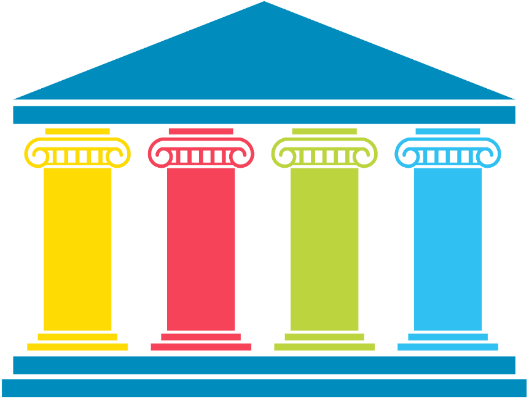 © 2019  STÁTNÍ ÚSTAV PRO KONTROLU LÉČIV
29.10.2019
9
4 pilíře posilující dostupnost léčiv
Pozitivní zásahy do trhu
Rozšíření spektra mimořádných opatření pobízejících k dovozu a distribuci léčiv, které by standardně nemohly být uváděny na CZ trh, ale které jsou nenahraditelné a nebo náhradou za LP ve výpadku
Emergentní systém objednávání léčiv
Pokud lékárna není schopna získat LP ve standardním distribučním řetězci, bude mít možnost obrátit se přímo na MAHa a ten bude mít povinnost zajistit dodávku LP do 2 pracovních dnů
Negativní zásahy do trhu
Povolení reexportu LP, kterých „je dostatek“
Ad hoc omezení či zákáz opatřením MZ, které budou mnohem flexibilnější než dosud
Mimořádná opatření v oblasti cen a úhrad
LP, které nahrazují hrazené léky ve výpadku, by mohla být dočasně stanovena/zvýšena maximální cena a úhrada z v.z.p.
© 2019  STÁTNÍ ÚSTAV PRO KONTROLU LÉČIV
29.10.2019
10
Očekávané změny dle návrhu novely ZoL
§ 11 g, h Ministerstvo zdravotnictví
g) činí opatření za účelem zajištění dostupnosti… 
h) činí opatření při hrozícím nebo již nastalém nedostatku…
§ 33a Emergentní systém
§ 77c Opatření k zajištění dostupnosti hrazených léčivých přípravků – OOP vydávané SÚKL každý měsíc (5. den)
Povoluje dodání léčivého přípravku určeného pro trh v České republice do jiného členského státu nebo do třetí země
§ 77d Opatření k zajištění dostupnosti léčivých přípravků - OOP vydávané SÚKL dle potřeby
zakáže nebo omezí dodání léčivého přípravku určeného pro trh v České republice do jiného členského státu nebo do třetí země
Změna zákona o veřejném zdravotním pojištění
Mimořádné opatření pro zachování dostupnosti nenahraditelných hrazených léčivých přípravků
SÚKL dočasně stanoví nebo změní maximální cenu a výši a podmínky úhrady...
© 2019  STÁTNÍ ÚSTAV PRO KONTROLU LÉČIV
29.10.2019
11
§ 33a Emergentní systém
Informační systém pro mimořádné objednávání humánního léčivého přípravku předepsaného na receptu 
Držitel rozhodnutí o registraci hrazeného léčivého přípravku je povinen 
zajisti provoz emergentního systému v podobě automatizovaného elektronického zadávání a potvrzování objednávek
zveřejňovat prostřednictvím emergentního systému přehled distributorů, jejichž prostřednictvím aktuálně zajišťuje jeho dodávky pro pacienty v České republice.
objednávající lékárně obratem elektronicky potvrdit doručení objednávky učiněné prostřednictvím emergentního
ověření existence elektronického receptu (nelze výdej na žádanku)
(elektronický recept je zablokován pro další výdej)
o tomto potvrzení informuje do 24 hodin Ústav formou elektronického hlášení
zajistit dodání hrazeného léčivého přípravku, jehož je držitelem rozhodnutí o registraci, lékárně za účelem výdeje pacientovi, a to do 2 pracovních dnů od doručení objednávky
© 2019  STÁTNÍ ÚSTAV PRO KONTROLU LÉČIV
29.10.2019
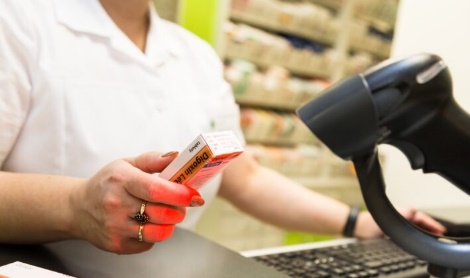 12
Emergentní systém
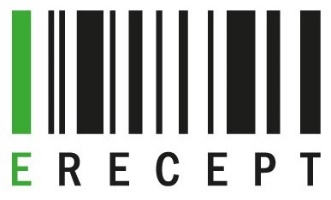 DISTRIBUTOR
SÚKL
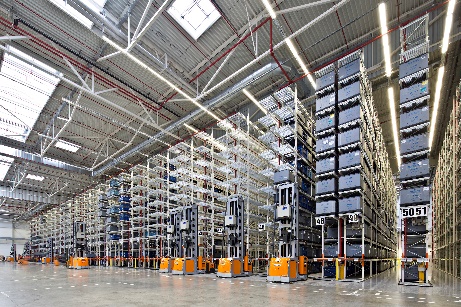 LÉKÁRNA
MAH
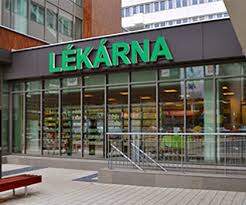 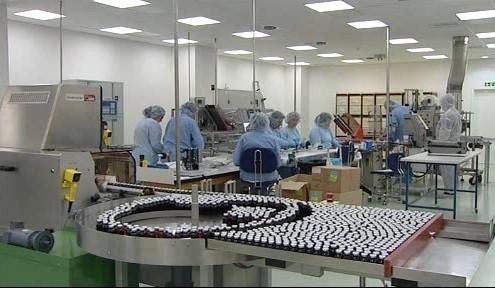 Dodání
DISTRIBUTOR
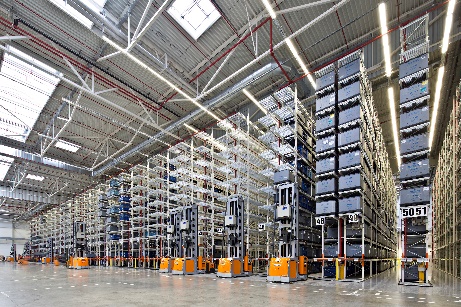 systému automatizovaného elektronického zadávání a potvrzování objednávek
Potvrzení
Objednávka
© 2019  STÁTNÍ ÚSTAV PRO KONTROLU LÉČIV
29.10.2019
13
„§ 77c Opatření k zajištění dostupnosti hrazených léčivých přípravků
Opatření obecné povahy vydává Ústav vždy k 5. dni kalendářního měsíce souhrnně pro všechny léčivé přípravky splňující podmínky podle odstavce 2, a povoluje jím dodání takových léčivých přípravků mimo území České republiky……KTERÉ:
Všechny hrazené LP
nebyly v posledních 3 po sobě jdoucích kalendářních měsících objednány prostřednictvím emergentního systému více než pěti lékárnami
nebylo v žádném z posledních 3 po sobě jdoucích kalendářních měsíců přerušeno jejich uvádění na trh oznámené podle § 33 odst. 2
netrvá ani nebylo oznámeno přerušení jejich uvádění na trh, ke kterému by mělo dojít v době po nabytí účinnosti opatření obecné povahy,
nejsou uvedeny …jako náhrada za léčivý přípravek, jehož uvádění na trh bylo přerušeno nebo k jehož přerušení mělo dojít
není ukončeno jejich uvádění na trh podle § 33 odst. 2, ani nebylo oznámeno ukončení jejich uvádění na trh
v žádném z posledních 3 po sobě jdoucích kalendářních měsíců…. nebyly dodávány mimo území České republiky v objemu větším než 10 % z jejich průměrných měsíčních dodávek …..za uplynulý kalendářní rok.
Ústav vydá vždy k 5. dni kalendářního měsíce souhrnně pro všechny léčivé přípravky
Seznam k OOP 
 „povolení vývozu“
© 2019  STÁTNÍ ÚSTAV PRO KONTROLU LÉČIV
29.10.2019
14
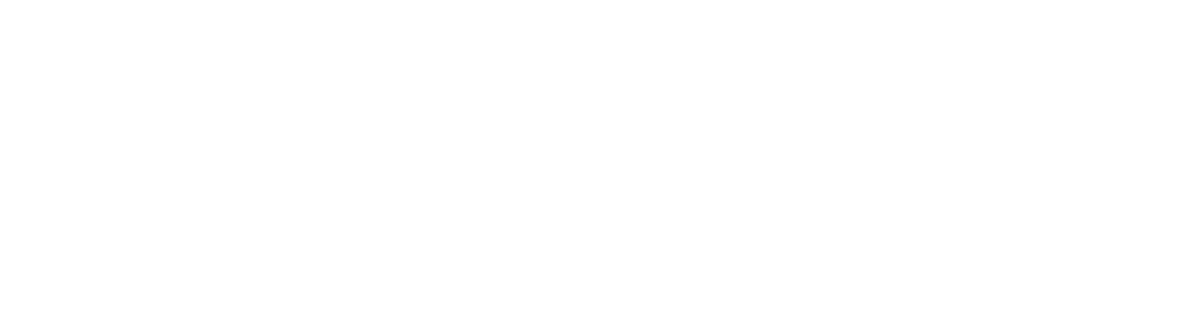 Děkujeme za pozornost
Státní ústav pro kontrolu léčiv
Šrobárova 48, 100 41 Praha 10
tel.: +420 272 185 111
fax: +420 271 732 377
e-mail: posta@sukl.cz
© 2019  STÁTNÍ ÚSTAV PRO KONTROLU LÉČIV
29.10.2019